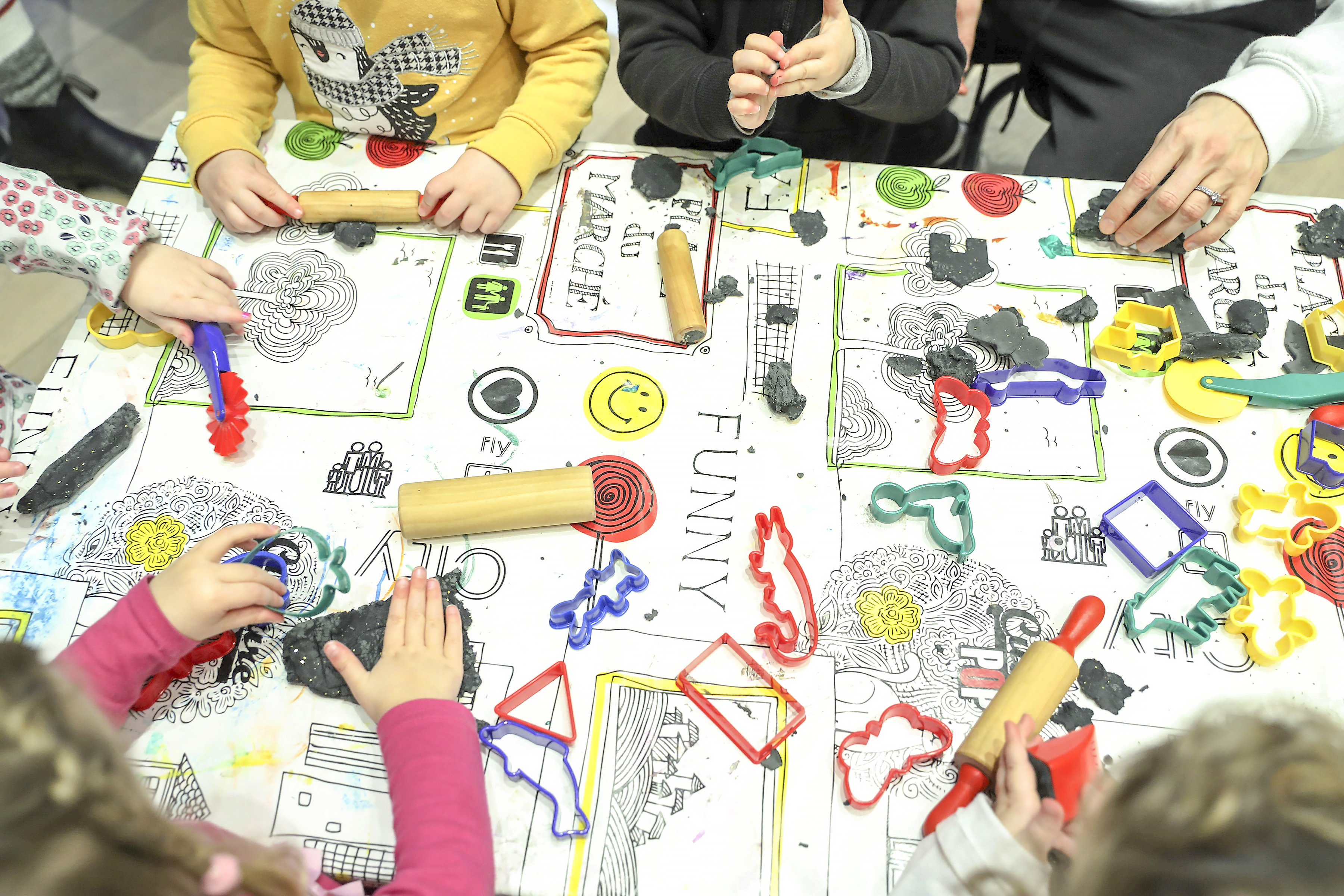 Welcome
2023-2024 Funding Agreements
February 22, 2023
Today’s Presenters
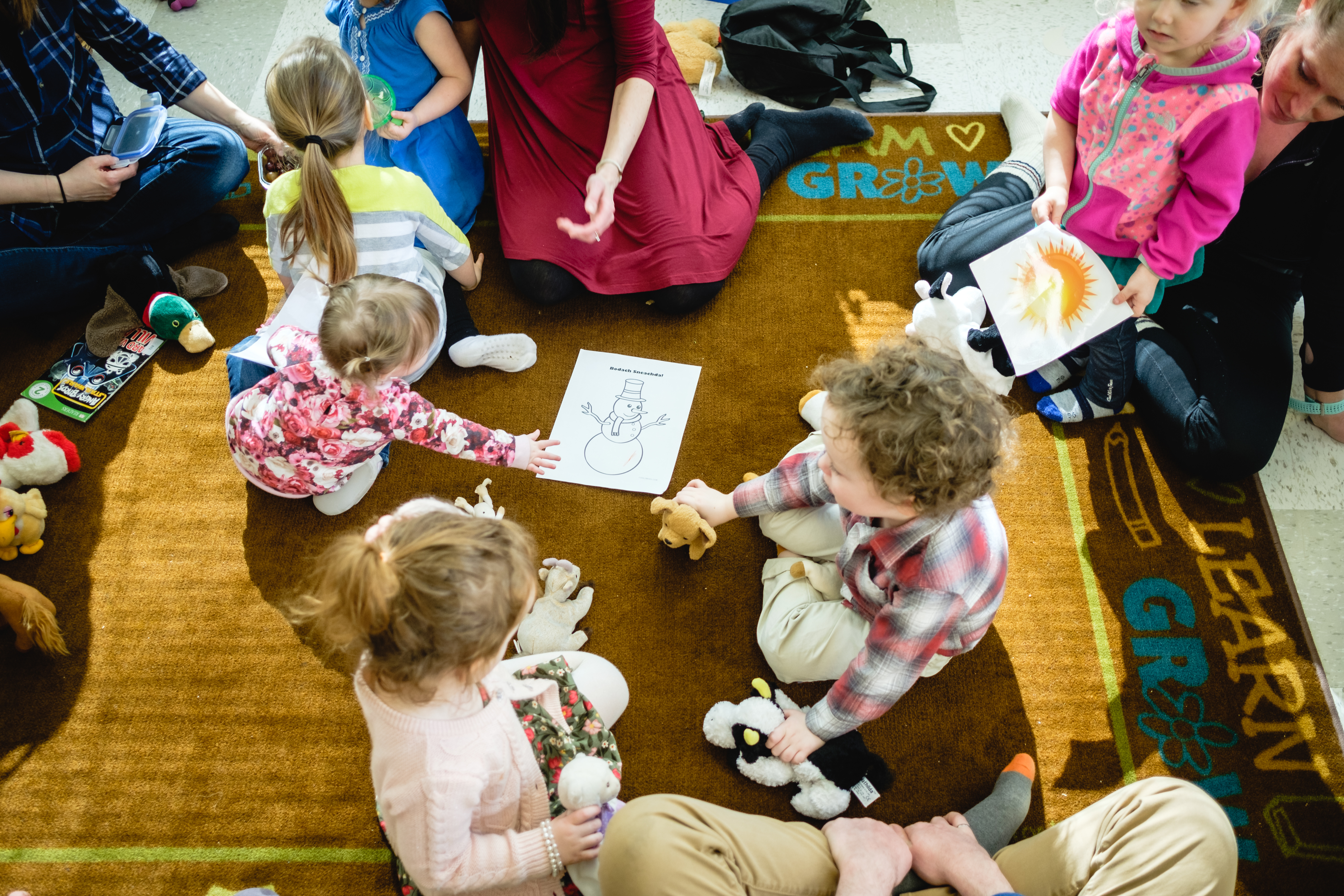 Pamela AuCoin, Executive Director
Early Learning and Child Care
Leslie Power, Director
Project Executive – Canada Wide
Kayleigh Gildart, Director
Partner Engagement – Canada Wide
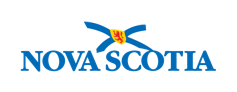 A Few Reminders…
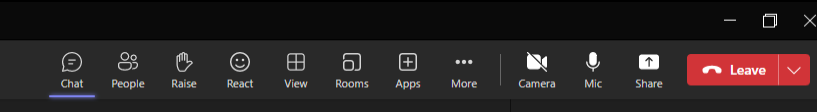 Turn your camera on/off
Type your question in the chat
Raise your hand & we will answer in sequence
Please mute when not speaking
Purpose of Today’s Call
With 2022/23 fiscal year coming to a close, we need to renew agreements for 2023/24

Today, we want to
Review agreements
Provide an overview of some changes
Talk about timelines 
Answer any questions you have
Quality Investment Grant2023/24 Key Changes
3% economic increases – applied to all wage scale rates, including those with red-circled rates of pay

Addition of education premium of $1.50 per hour for graduates of the Advanced Practitioner Program

Increased funding for entry-level/untrained staff to account for minimum wage increases

Clarification of hours that can be claimed by director/assistant director working in one/multiple centres

Standardizing funding rate for directors/assistant directors to the in-ratio rate
[Speaker Notes: 3% economic increases, including for those with red-circled rates of pay. 
With the implementation of improved ECE compensation, approval was provided for economic increases to the wage scale in line with those of other public service employees. 
23/24 QIG agreement has been amended to reflect the 3% increase to wage rates 
In addition, a decision was made to allow those with red-circled rates of pay to receive economic increases. 

2. Addition of an education premium of $1.50 per hour for graduates of the Advanced Practitioner Program.
The APP is a 1-year post-diploma certificate program that allows level 1 & 2 ECEs with at least 5 years of experience to advance their knowledge and competence in a specialized area of practice
The first graduates of this program are expected in August 2023
An education premium of $1.50 per hour, plus MERCs, will be funded by the Department for eligible employees with the APP 

3. Increased funding for entry-level & untrained staff to account for minimum wage increases
NS announced the minimum wage would increase by XX in XX, and another XX in XX. EECD will be increasing hourly funding for entry level and untrained staff by XX beginning April 1 to account for these increases. 

4. Clarification of hours that can be claimed by director/assistant director working in one/multiple centres

5. Standardizing funding rate for directors and assistant directors to the in-ratio rate
When the wage scales were first introduced, we had a different funding rate for assistant directors and directors that was higher if you were working in –ratio. 
In the 23/24 QIG agreement, we have standardized this rate to the higher in-ratio rate]
Inclusion Support Grant 2023/24 Key Changes
Funding formula top-up for centres with ECEs providing inclusion support

Addition of definitions to clarify roles of inclusion support staff who are ECEs and eligible for the top-up funding, and those who are not.
[Speaker Notes: Funding formula top-up for centres with ECEs providing inclusion support
With the implementation of improved ECE wages in 2022, centres with ECEs providing inclusion support received a top-up amount that covered the period of November to March. 
23/24 funding agreements formalize the calculation of the top-up within the agreement, with additional questions included in the application to collect info to help calculate this amount

2. Definitions included to clarify roles of inclusion support staff who are ECEs and eligible for the top-up funding, and those that are not.]
Infant Quality Care Grant 2023/24 Key Changes
Increasing per-diem funding from $4 per day, per space, to $10 per day, per space. 

Removing eligibility requirement that a centre must have daily fees within 10% of the regional average to apply for the IQCG.

Addition of an IQCG Professional Development form for those who have completed required training so they can identify their own PD plan related to their work with infants
One-time payment
A grant to provide financial relief during this period of high inflation and post-covid recovery. 

In order to be eligible, operators must have signed the 2023/2024 QIG agreement by March 31st 

The 6.1% payment will be paid in 2 installments of approximately 50% each by the end of March 2023 and September 2023

The calculations are based on actual enrollment, operating days, and provincial fee averages
One-time payment
9
Infant Quality Care Grant
Inclusion Support Grant
One-Time Payment


Quality Investment Grant / Program Support Fund
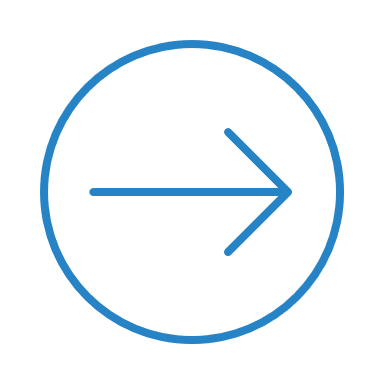 March 15
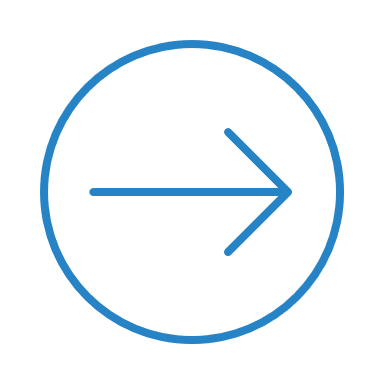 March 31
For agreements received by the due date, payments will be processed by April 7.
Each grant is processed separately, and operators will receive separate payments for each, possibly on different days.
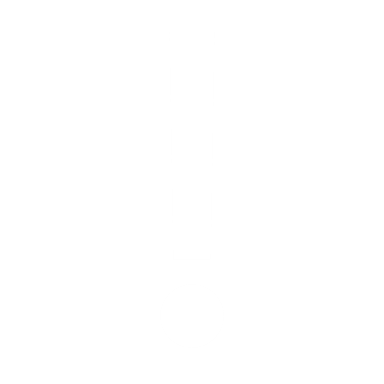 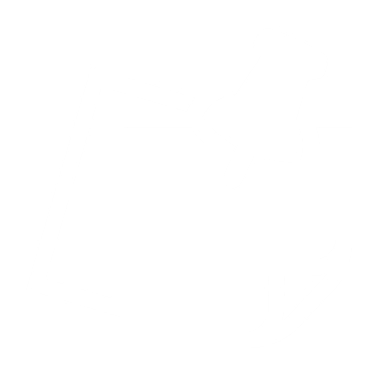 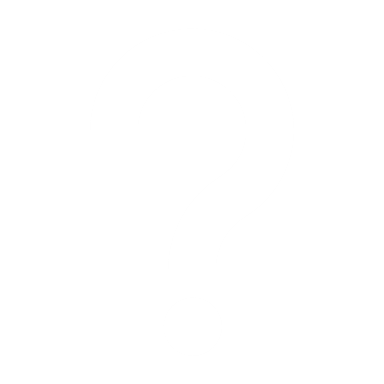 Refer to email from Friday, February 17, for more details of changes within the QIG documents. 

This list is not exhaustive. The Department advises operators to review all information thoroughly and seek independent legal advice if desired.
Questions about funding?
Email ECDSGrants@novascotia.ca

Questions about PD, …?
Contact your Early Childhood Development Consultant
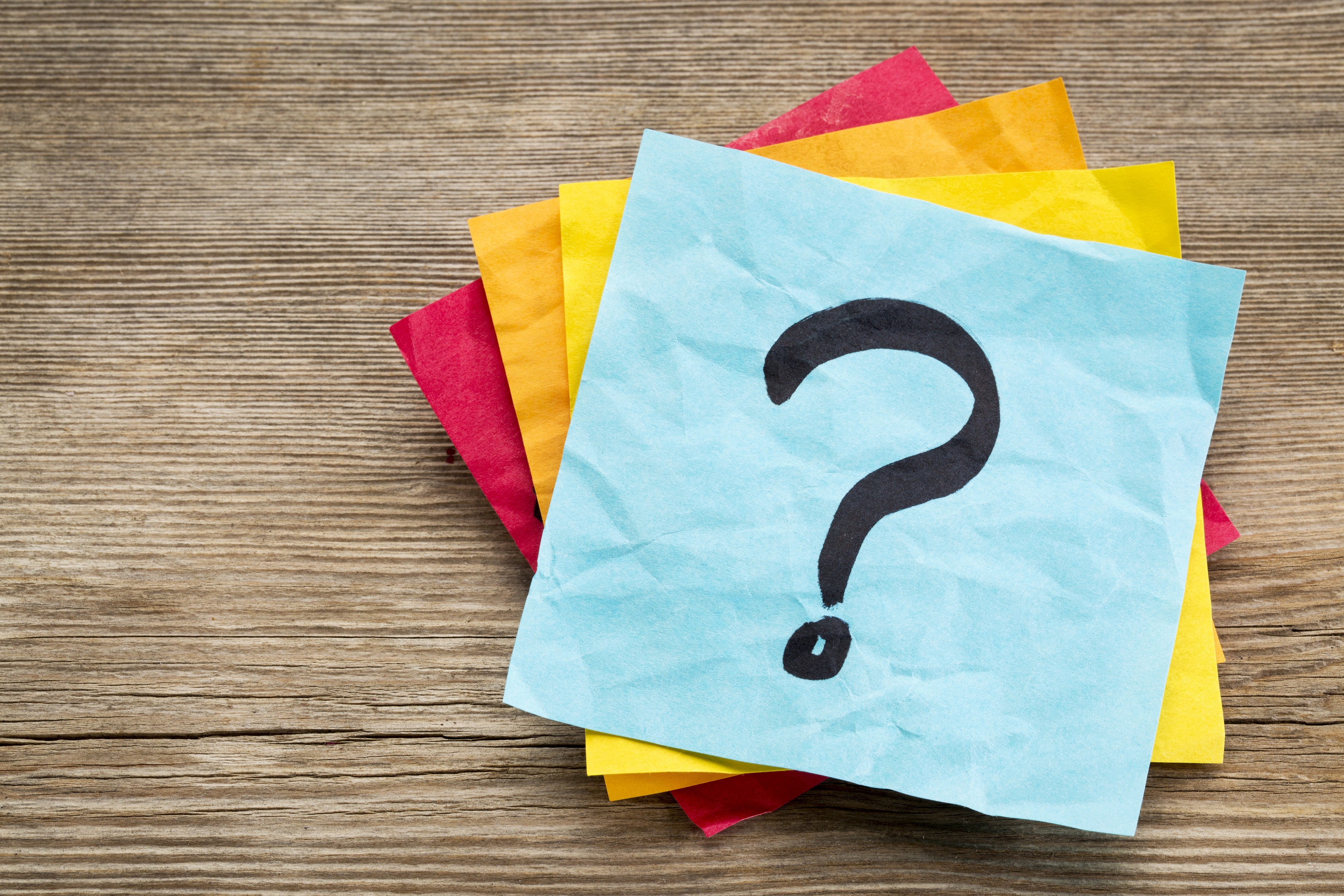 Questions?
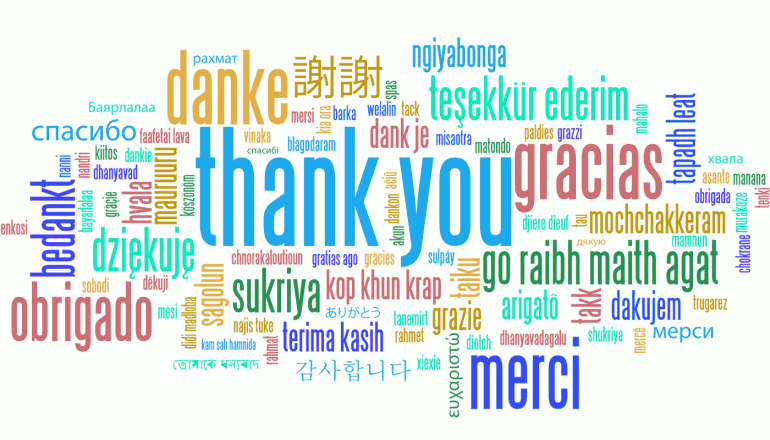